Teacher qualities
By: Megan Bugeja
1
Teacher stands for:
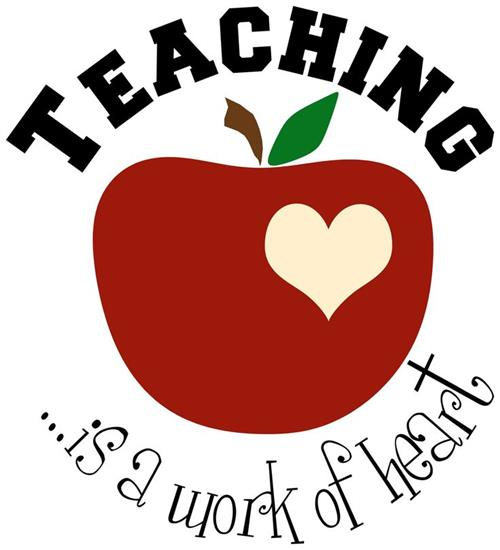 Mentor
Inspire
Educator
Coach
Share
Influence
Encourage
Megan Bugeja
2
Teacher Qualities
A teacher is a role model to her students. I myself believe that a teacher has the ability to be patient ,caring and have a kind personality. Has the dedication of teaching, such as being prepared and being happy to teach her students. A teacher has to have teaching skills, and superior listening skills. They also have to have the knowledge & passion about their subject. And also have the ability to have caring relationships with her students. Has to have approachability, excellent preparation & organization skills. Also being a hard worker. And the most important skill is to have high expectations for all her students. A teacher has to show respect to her students , and so do they. I as a student see my teacher as our role model, our second mother and our super hero , because she is always there for us and ready to help and take action. Describing a teacher in general is easy , but describing a specific teacher is quite hard because every teacher has her own qualities.
Megan Bugeja
3
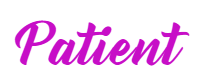 Words describing a teacher
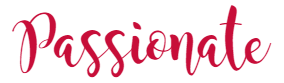 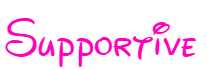 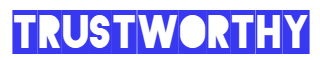 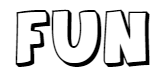 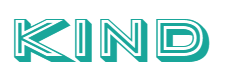 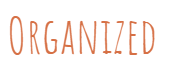 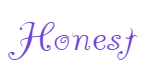 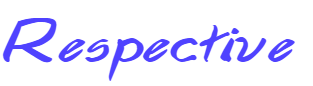 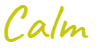 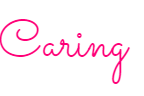 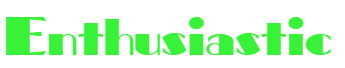 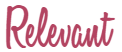 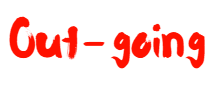 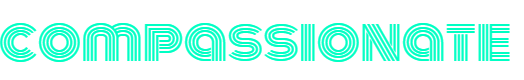 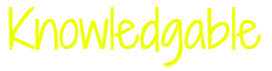 Megan Bugeja
4
The End
Thankyou
Megan Bugeja
5